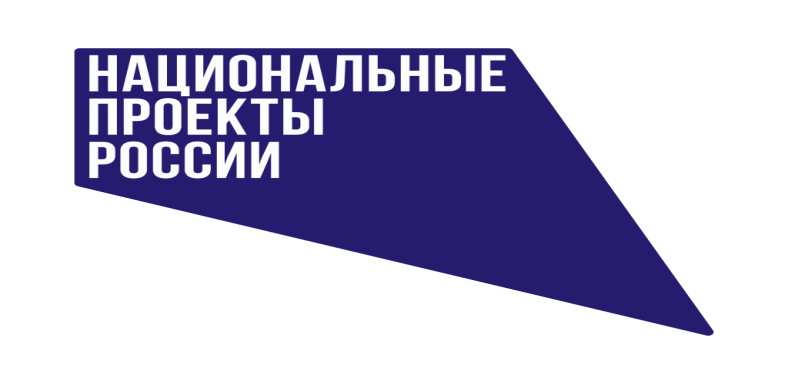 ЦЕЛЕВЫЕ ПОКАЗАТЕЛИ
И ОСНОВНЫЕ РЕЗУЛЬТАТЫ ЗА 2021 ГОД
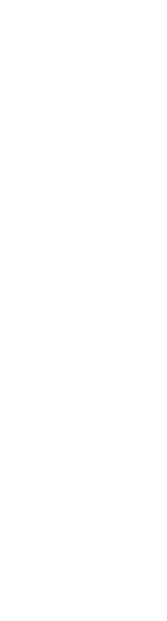 Национальные проекты
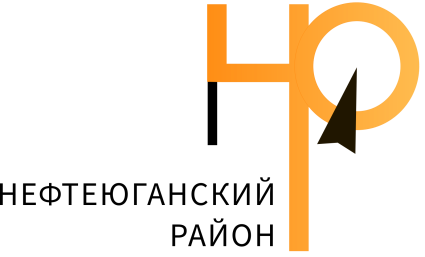 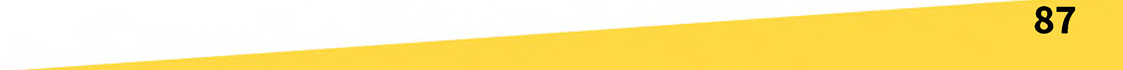 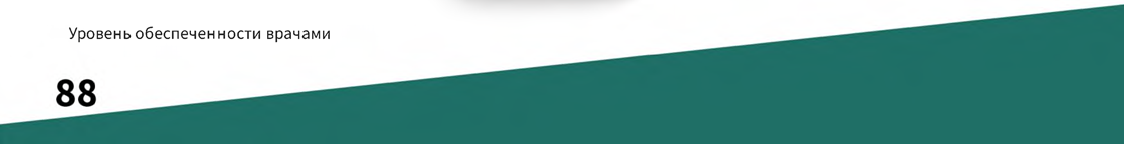 Национальные проекты
Национальные проекты
17
региональных проектов на территории района
6 национальных проектов
15 установленных показателей
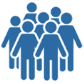 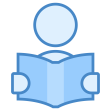 14 показателей исполнено
4 зарегистрированы 
в 2018 году
21 показатель установлен на 2022 год
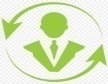 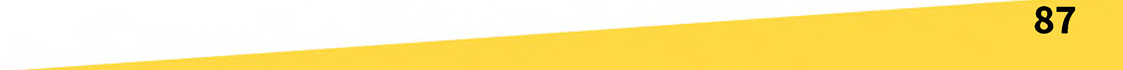 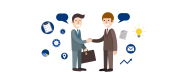 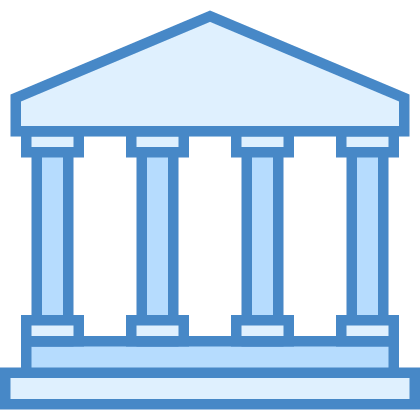 Национальный проект «Демография»
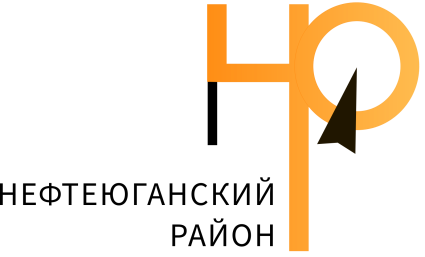 РЕГИОНАЛЬНЫЕ ПРОЕКТЫ:
- «СПОРТ-НОРМА ЖИЗНИ» 
- «СТАРШЕЕ ПОКОЛЕНИЕ»
В 2021 году в районе проведено 9 спортивно-массовых мероприятий для граждан старшего возраста – участвовало 176 человек
 Проведены мероприятия:- открытое первенство Нефтеюганского района  по «Скандинавской ходьбе»;- спортивный фестиваль приуроченный ко дню государственного флага Российской Федерации;- «Лыжня России XXXIX»;- Всероссийский день бега «Кросс Нации - 2021»
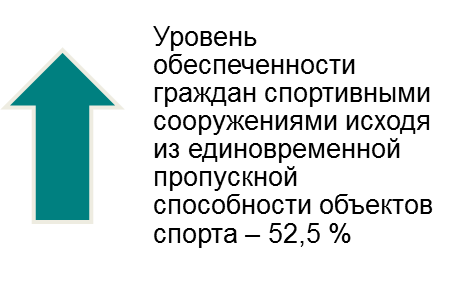 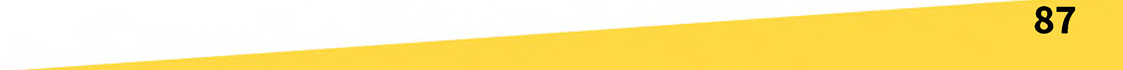 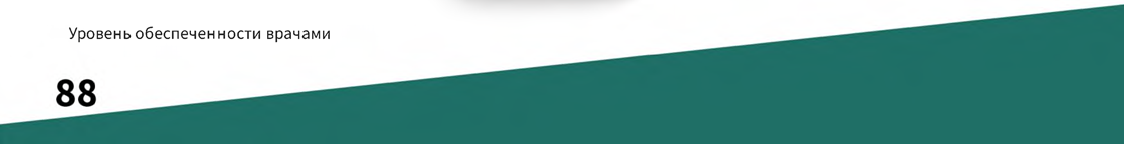 Национальный проект «Демография»
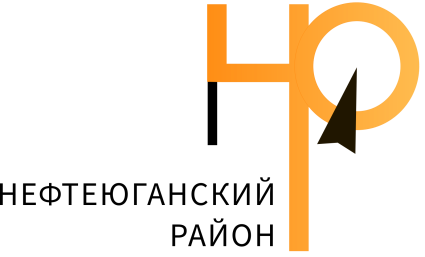 РЕГИОНАЛЬНЫЙ ПРОЕКТ: «СОДЕЙСТВИЕ ЗАНЯТОСТИ»
В Нефтеюганском районе доступность дошкольного образования для детей в возрасте от полутора до трех лет составляет 100%


Введен в эксплуатацию Детский сад на 120 мест в  сп. Сингапай, для воспитанников в возрасте от полутора до трех лет
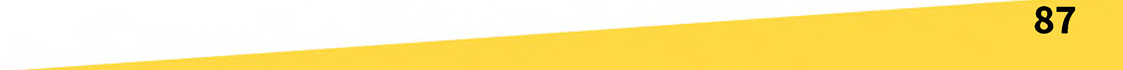 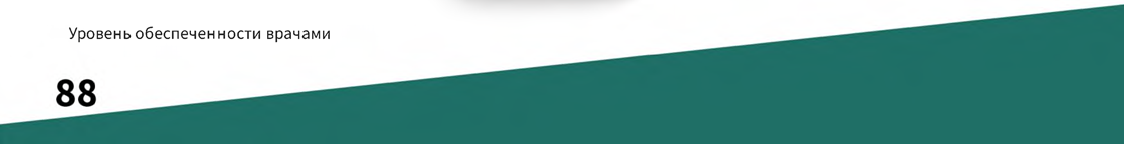 Национальный проект «Образование»
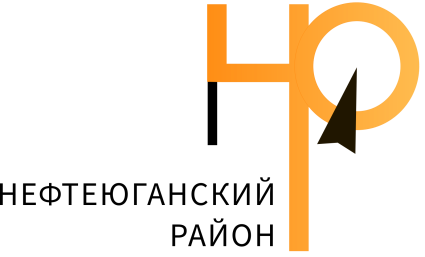 РЕГИОНАЛЬНЫЙ ПРОЕКТ: «СОВРЕМЕННАЯ ШКОЛА»
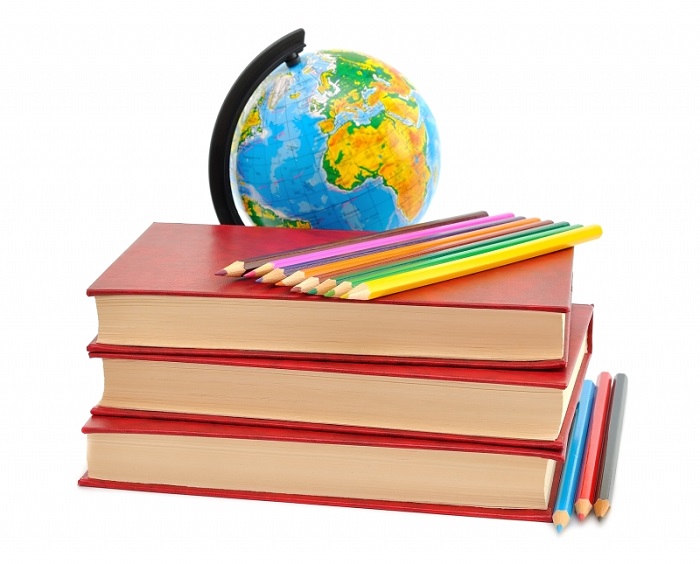 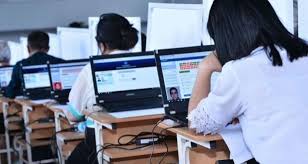 Доля педагогических работников общеобразовательных организаций, прошедших повышение квалификации, в том числе в центрах непрерывного повышения профессионального мастерства в 2021 году составила 118 человек.
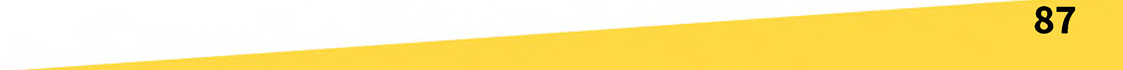 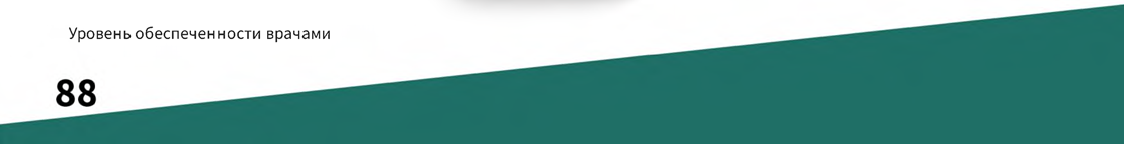 Национальный проект «Образование»
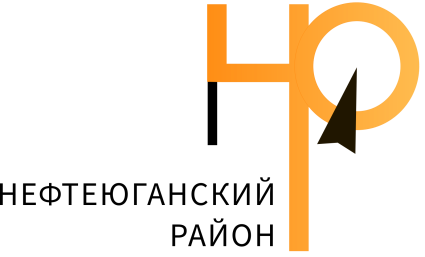 РЕГИОНАЛЬНЫЙ ПРОЕКТ: «УСПЕХ КАЖДОГО РЕБЕНКА»
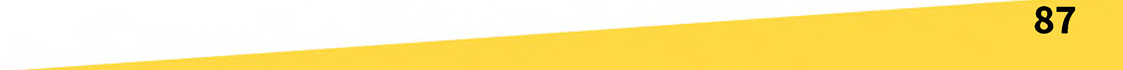 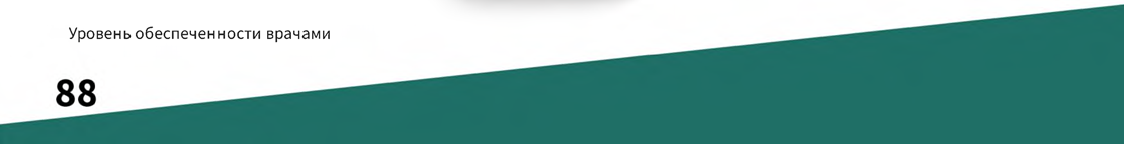 Национальный проект «Образование»
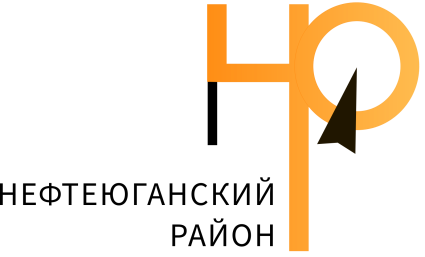 РЕГИОНАЛЬНЫЙ ПРОЕКТ: «УСПЕХ КАЖДОГО РЕБЕНКА»
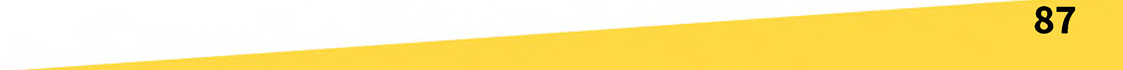 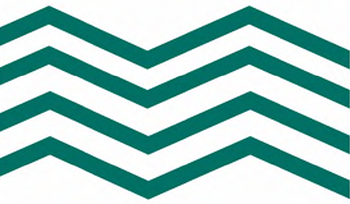 Национальный проект «Образование»
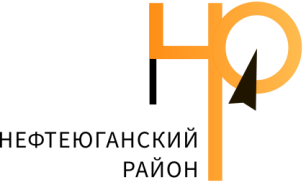 РЕГИОНАЛЬНЫЙ ПРОЕКТ: «СОЦИАЛЬНАЯ АКТИВНОСТЬ»
На территории Нефтеюганского района  осуществляют деятельность: 
19 волонтерских движений (676 человек)
17 детских и молодежных общественных объединения (853 человек)
5 юнармейских отрядов (149 человек) 
2 поисковых отряда (28 человек) 
13  школьных ученических самоуправлений (1401 человек)
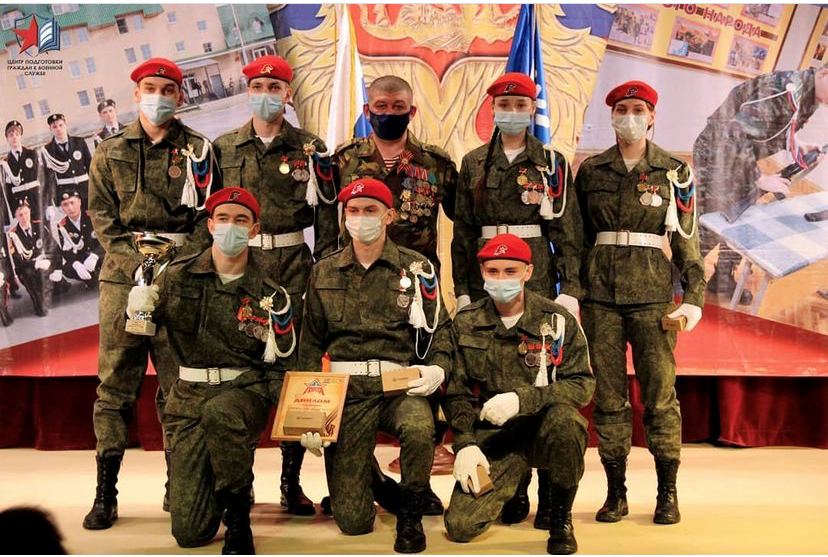 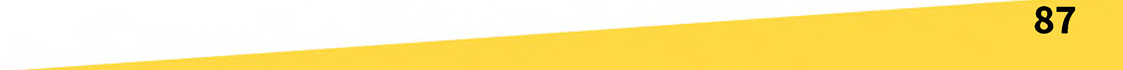 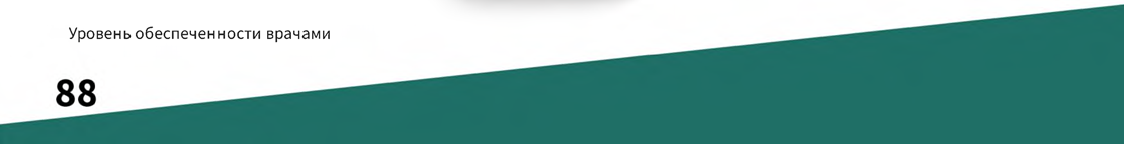 Национальный проект «Жилье и Городская среда»
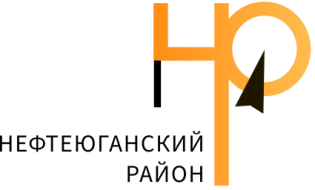 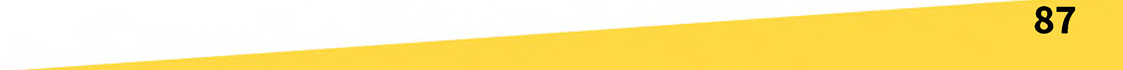 Национальный проект «Жилье и Городская среда»
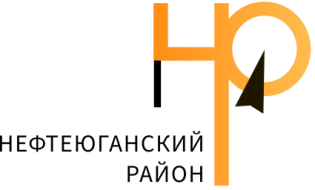 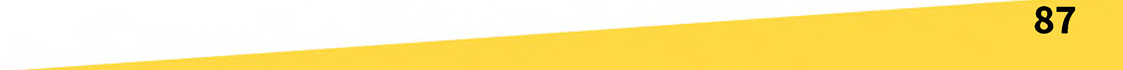 Национальный проект «Экология»РЕГИОНАЛЬНЫЙ ПРОЕКТ: «СОХРАНЕНИЕ УНИКАЛЬНЫХ ВОДНЫХ ОБЪЕКТОВ»
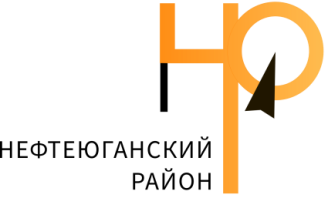 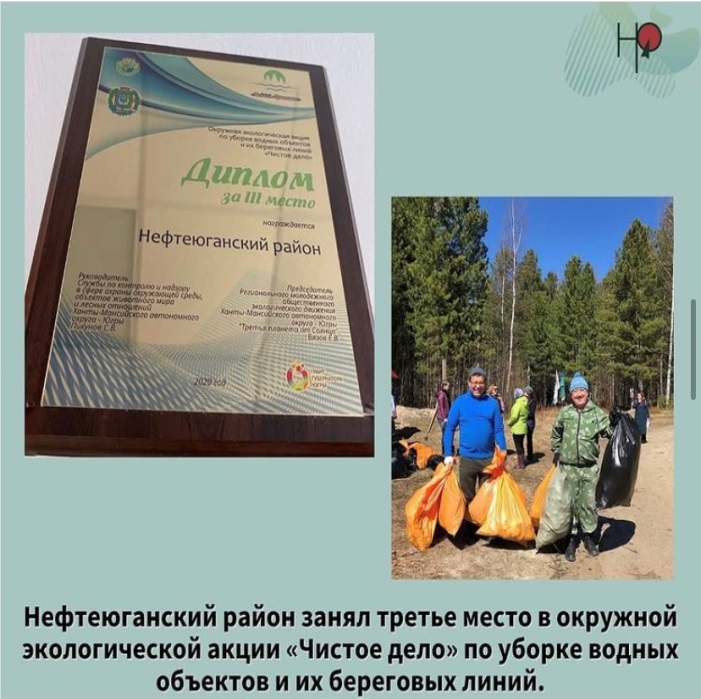 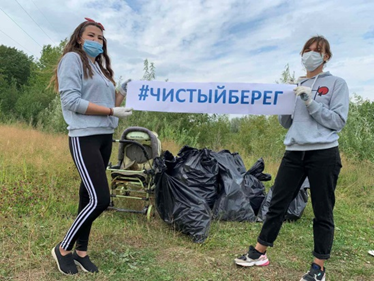 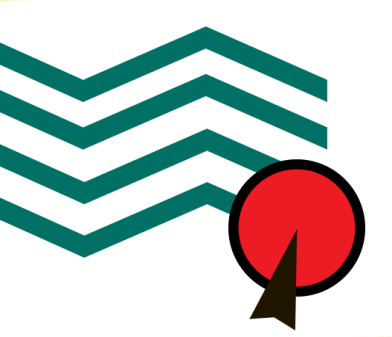 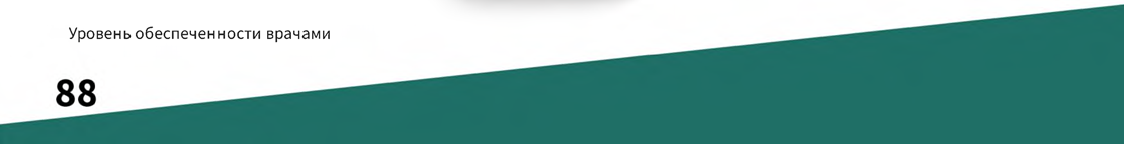 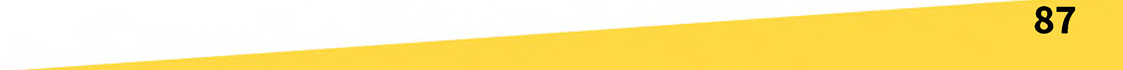 Национальный проект «Малое и среднее предпринимательство и поддержка индивидуальной предпринимательской инициативы»РЕГИОНАЛЬНЫЙ ПРОЕКТ: «АКСЕЛЕРАЦИЯ СУБЪЕКТОВ МАЛОГО И СРЕДНЕГО ПРЕДПРИНИМАТЕЛЬСТВА»
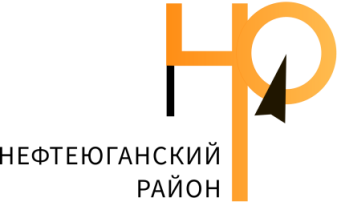 В средствах массовой информации размещено 26 информационных материалов, а также печатная продукция для информирования субъектов предпринимательства о мерах финансовой поддержки.Организовано участие предпринимателей Нефтеюганского района в окружной выставке-форуме товаропроизводителей под брендом «Сделано в Югре»
В Нефтеюганском районе 634 человека зарегистрировались в качестве самозанятых,  Департаментом экономического развития автономного округа – Югры был установлен плановый показатель 422 человека.
Финансовая поддержка оказана 16 предпринимателям на общую сумму 2414,44 тыс. рублей
Количество субъектов малого и среднего предпринимательства – 917 единиц (+ 39 субъектов к 2020 году)2 ИП включены в Реестр субъектов креативных индустрий в Ханты-Мансийском автономном округе - Югре
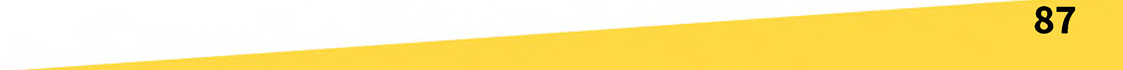 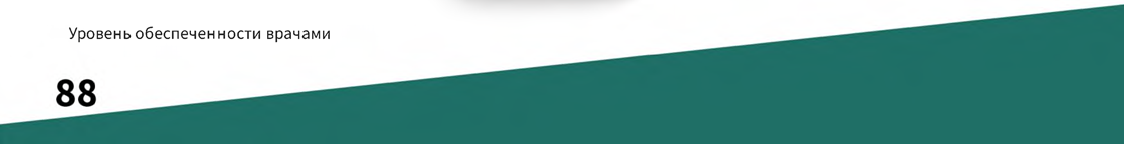 Национальный проект «Культура»
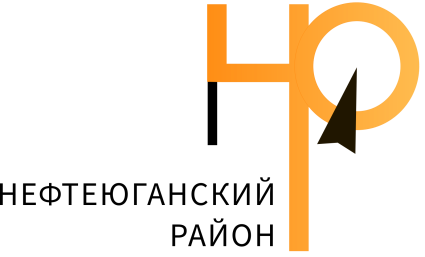 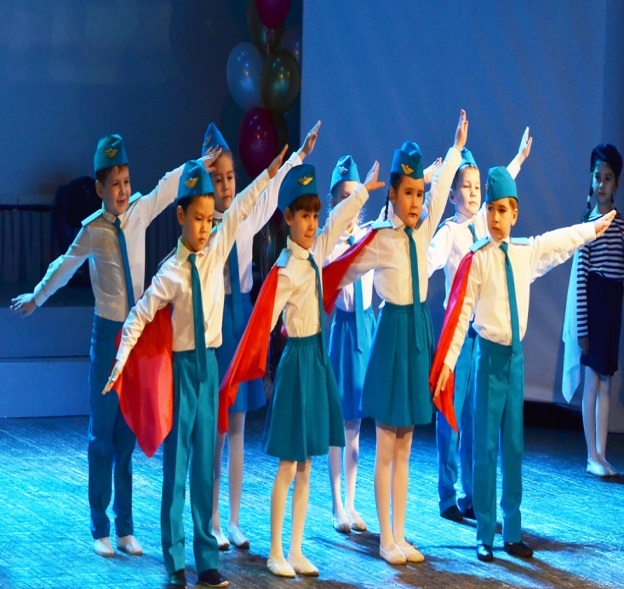 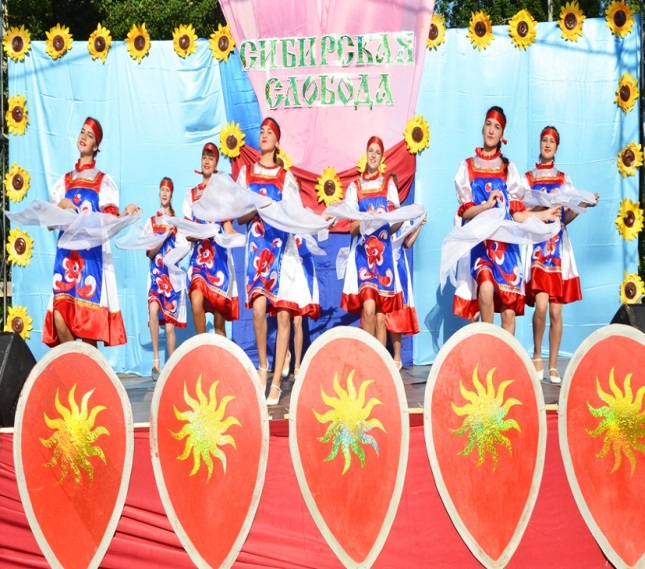 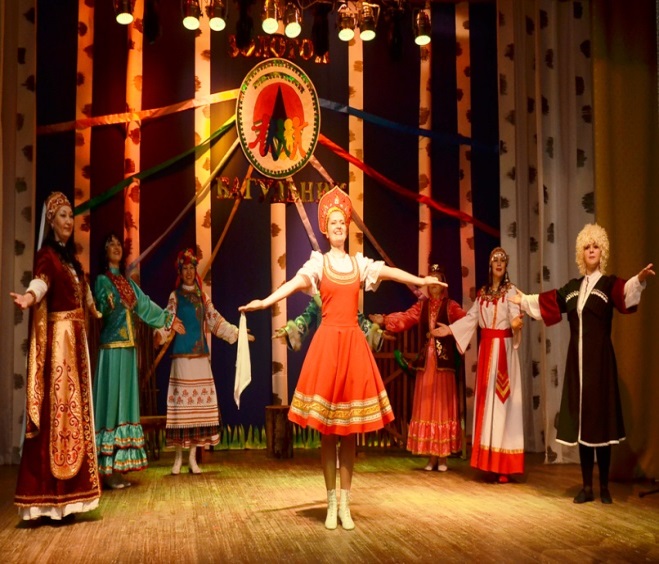 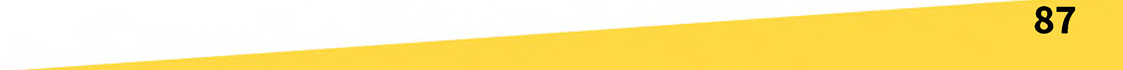 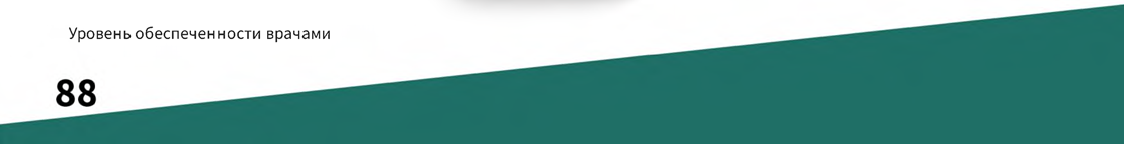 Спасибо за внимание!